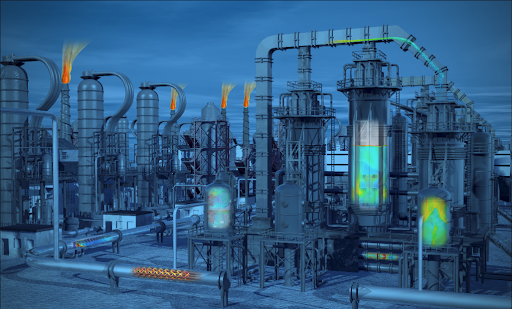 ΑΝΑΛΥΣΗ PINCH
Σχεδιασμός χημικών βιομηχανιών και διεργασιώνΑσκήσεις στην ανάπτυξη
Διαγράμματος ροής
Είναι μία μέθοδος για να:
Εντοπίσουμε τις απαιτήσεις παροχών
Υπολογίσουμε τη βέλτιστη λειτουργία εναλλακτών
Παρέχουμε συνολική εικόνα της ροής ενέργειας σε όλη τη μονάδα
Παράγουμε μία συνολική εικόνα της χρήσης ατμού/ισχύος
Χωρίς όμως να σχεδιάσουμε τους εναλλάκτες θερμότητας.
Εαρινό εξάμηνο 2025
Διδάσκων: Καθ. Δημήτριος Φωτιάδης

Ιστοσελίδα μαθήματος: https://medlab.cc.uoi.gr
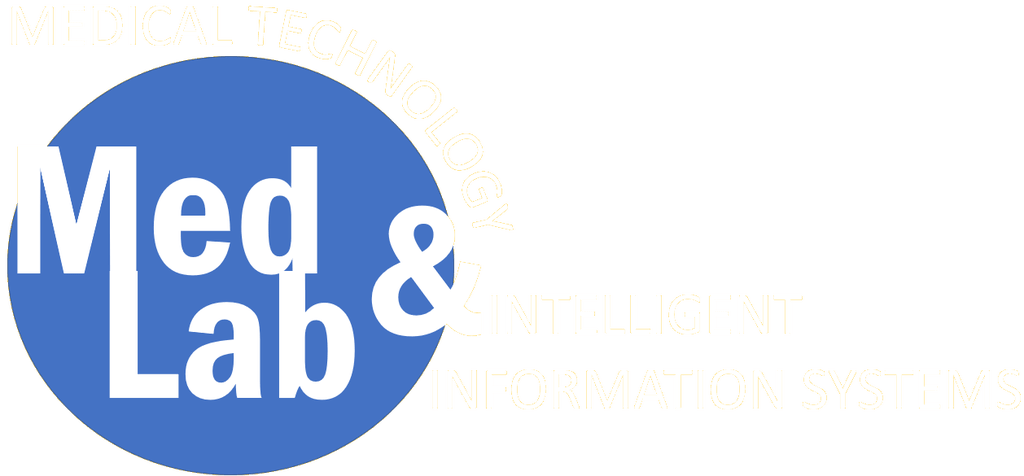 Quality function deployment (QFD)
Η μεθοδολογία Quality Function Deployment (QFD, Hauser and Clausing 1988) είναι ένα σύστημα διαχείρισης ποιότητας προσανατολισμένο προς τον πελάτη, το οποίο ενσωματώνει τη "φωνή του πελάτη" (Voice of the customer, VOC) σε όλα τα στάδια ανάπτυξης ενός προϊόντος, από το σχεδιασμό του και τη διαδικασία ανάπτυξής του, μέχρι την παραγωγή και τη διανομή, µε στόχο να επιτύχει τη μεγαλύτερη δυνατή ικανοποίηση των πελατών από το προϊόν.
Η μεθοδολογία QFD χρησιμοποιήθηκε αρκετά ως κομμάτι της Six Sigma μεθοδολογίας.
Το Lean Six Sigma είναι μια μεθοδολογία που ξεκίνησε να εφαρμόζεται από το 1980 και οδηγεί αποτελεσματικά στη βελτίωση της ποιότητας και της αποδοτικότητας.
Συνδυάζει αριστοτεχνικά δύο από τις πλέον χρησιμοποιούμενες έννοιες παγκοσμίως, αυτή της Λιτής Παραγωγής (Lean Manufacturing) και του Six Sigma (6σ), που αναπτύχθηκαν αρχικά από την TOYOTA και τη Motorola αντίστοιχα.
Το Lean Six Sigma είναι η πιο δημοφιλής μέθοδος επίτευξης επιχειρηματικών επιδόσεων στην ιστορία της εταιρικής ανάπτυξης, σύμφωνα με πολλούς αναλυτές επιχειρήσεων και εμπειρογνώμονες της βελτίωσης ποιότητας.
Quality function deployment (QFD)
Χρήση της προσέγγισης QFD για τον καθορισμό των σημαντικών προδιαγραφών για την παραγωγή οδοντόκρεμας.
Μια ανάλυση της αγοράς (με περιορισμένους πελάτες) κατέληξε στις εξής ανάγκες των πελατών για το προϊόν μιας οδοντόκρεμας.
Καθαρίζει τα δόντια.
Αφαιρεί την πλάκα.
Λευκαίνει τα δόντια.
Αίσθηση φρεσκάδας.
Φρεσκάδα αναπνοής.
Ενδυνάμωση των δοντιών.
Αποτροπή της ουλίτιδας.
Κάποιες επιπρόσθετες προδιαγραφές:
Λειαντικές ουσίες.
Φθοριούχες ουσίες.
Γλυκαντικές ουσίες χωρίς ζάχαρη.
Γεύση.
Πυκνωτικό στερεού.
Τροποποιητής ιξώδους.
Αντισηπτική δράση.
Χλωριούχες ουσίες.
Quality function deployment (QFD)
Quality function deployment (QFD)
Ωστόσο, οι προδιαγραφές δεν καθορίζουν την χρήση συγκεκριμένων γλυκαντικών υλικών, γεύσεων κλπ.
Υπάρχουν πιθανοί κίνδυνοι που μπορούν να εμφανιστούν με την χρήση του ίδιου υλικού.
Στη συνέχεια θα πρέπει να βαθμολογηθεί η κάθε προδιαγραφή. Για παράδειγμα:τα λειαντικά υλικά είναι κρίσιμα για τον καθαρισμό των δοντιών και την αφαίρεση της πλάκας (Βαθμός 3 και στις δυο περιπτώσεις), ενώ δεν έχουν επίδραση στην λεύκανση των δοντιών, στην αίσθηση φρεσκάδας ή στην καθαρή αναπνοή (Βαθμός 0).
Τα λειαντικά υλικά μπορεί να έχουν ισχυρή επίδραση στο πώς η οδοντόκρεμα βγαίνει από τη συσκευασία της (Βαθμός 2) και μπορεί να έχουν επίδραση στην λιθίαση (χαλικώδης αίσθηση) (Βαθμός 3).
Η σχετική σημαντικότητα των προδιαγραφών αυτών υπολογίζεται από το άθροισμα του βαθμού σημαντικότητας:
Σχετική σημαντικότητα του λειαντικού συστατικού: 
8(3) + 9(3) + 5(2) + 6(3) = 24 + 27 + 10 + 18 = 79
Quality function deployment (QFD)
Οι βαθμολογίες προσαρμόζονται (Πίνακας) με βάση το πόσο καλά καλύπτονται οι ανάγκες των προδιαγραφών.
Όλες οι προδιαγραφές έχουν κρίσιμη επίδραση σε τουλάχιστον μια ανάγκη των καταναλωτών και μερικές έχουν σε διάφορες ανάγκες.
Τα λειαντικά υλικά έχει σημαντική επίδραση στην απόδοση του προϊόντος και επίσης στην επίδραση για την αποφυγή της λιθίασης.
Συμπερασματικά, θα μπορούσαμε να πούμε πως η QFD ανάλυση είναι αποτελεσματική στην διερεύνηση διαφορετικών λειαντικών υλικών.
Καταλληλότητα των τεστ
Οι ομάδες σχεδιασμού αναπτύσσουν δυνητικές ιδέες ενός προϊόντος οι οποίες πρέπει να διερευνηθούν ως προς τις επιθυμητές προδιαγραφές.
Σε περιπτώσεις νέων μορίων και νέων υλικών το τεστ συνήθως απαρτίζεται από την σύνθεση του υλικού και την διεξαγωγή πειραμάτων για τον καθορισμό των ιδιοτήτων του.
Για καινούριο εξοπλισμό και χημικές φόρμες χρειάζονται πιο εκτενής πρωτότυποι σχεδιασμοί και επικυρώσεις των πελατών για τα οφέλη του προϊόντος.
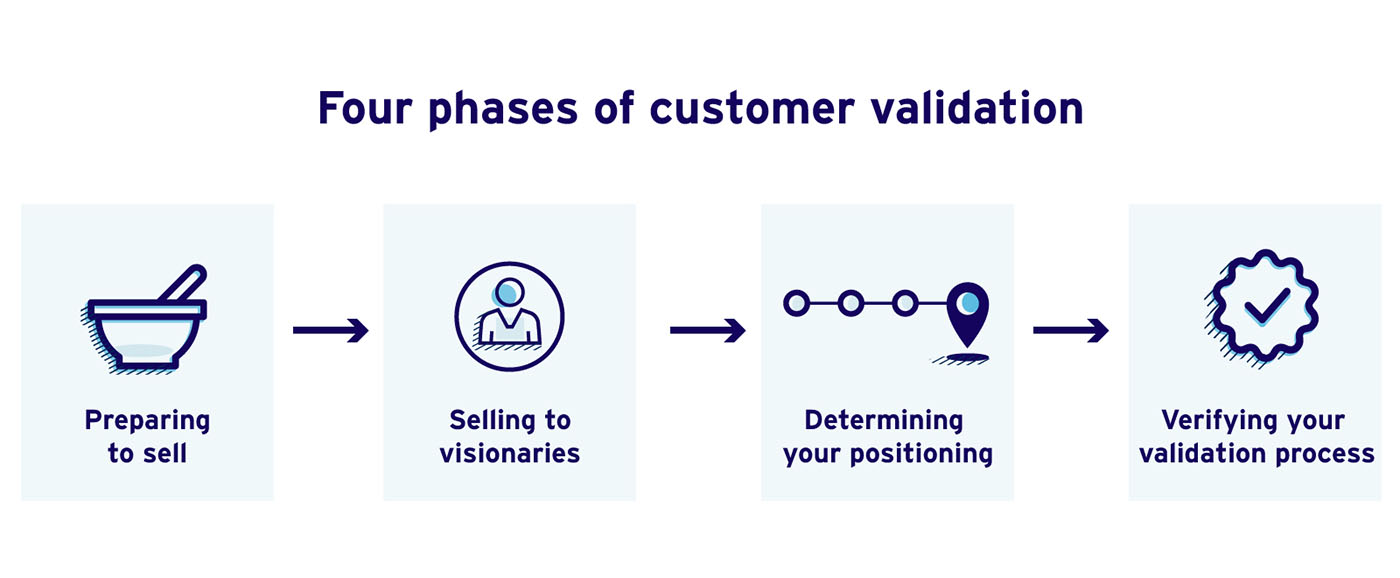 Δοκιμές του πρωτοτύπου
Οι μηχανικοί αναπτύσσουν πρωτότυπα για να διευθετήσουν διαφορετικές πτυχές της ανάπτυξης ενός νέου προϊόντος:
Τα νέα χαρακτηριστικά στον σχεδιασμό του προϊόντος θα πρέπει να δοκιμασθούν και να σιγουρευτούν πως δουλεύουν σωστά και με ασφάλεια, στα πρωτότυπα δοκίμια.
Προϊόντα προσωπικής περιποίησης.
Διάφορα αναμειγμένα προϊόντα με διαφορετικές βαθμίδες όπως βαφές, απορρυπαντικά κλπ.
Εξειδικευμένα χημικά.
Ακόμη και σε αυτούς τους τομείς, η συνεχής παραγωγή προτιμάται εάν η διαδικασία είναι καλά κατανοητή υπάρχει εμπειρία, ο όγκος παραγωγής να είναι μεγάλος και η αγορά είναι ανταγωνιστική.
Επίδραση του αντιδραστήρα μετατροπής και απόδοση στη δομή του διαγράμματος ροής
Παράδειγμα 1
**Στοιχειομετρία = κλάδος της χημείας που ασχολείται με τις ποσότητες αντιδρώντων και προϊόντων στις χημικές αντιδράσεις
Επιλεκτικότητα (Selectivity)
Επιλεκτικότητα (Selectivity)
Η επιλεκτικότητα συνήθως βελτιώνεται βάζοντας τον αντιδραστήρα να λειτουργήσει σε χαμηλά επίπεδα μετατροπής.
Σε υψηλά επίπεδα μετατροπής ο αντιδραστήρας έχει χαμηλές συγκεντρώσεις από τουλάχιστον ένα αντιδραστήριο και υψηλές συγκεντρώσεις προϊόντων, οπότε αντιδράσεις οι οποίες σχηματίζουν παραπροϊόντα είναι πιθανότερο να συμβούν.
Αντιδραστήρια που δεν μετατρέπονται στον αντιδραστήρα μπορούν να ανακτηθούν και να ανακυκλωθούν.
Αντιδραστήρια που μετατρέπονται σε παραπροϊόντα συνήθως δεν μπορούν να ανακτηθούν, οπότε θα πρέπει να καθαριστούν και να πουληθούν ή απορριφθούν ως απόβλητα.
Οι βέλτιστες συνθήκες αντιδραστήρα συνήθως ευνοούν τη χαμηλή μετατροπή αντιδραστήρα για να δώσουν υψηλή επιλεκτικότητα για τα επιθυμητά προϊόντα, όταν όλα αυτά τα κόστη ληφθούν υπόψιν.
Απόδοση παραγωγής (Yield)
Απόδοση παραγωγής (Yield)
Με τους εμπορικούς αντιδραστήρες είναι απαραίτητο να υπάρξει διαχωρισμός ανάμεσα στη απόδοση της αντίδρασης (χημική απόδοση), η οποία περιέχει μόνο τις χημικές απώλειες σε παράπλευρα προϊόντα, και την συνολική απόδοση του αντιδραστήρα, ο οποίος περιέχει φυσικές απώλειες όπως απώλειες από εξάτμιση.
Εάν η μετατροπή είναι κοντά στο 100% μπορεί να μην αξίζει να διαχωριστούν και να ανακυκλωθούν τα υλικά που δεν αντέδρασαν.
Εάν τα υλικά που δεν αντέδρασαν διαχωριστούν και ανακυκλωθούν, η συνολική διαδικασία απόδοσης που έλαβε μέρος στον αντιδραστήρα και στον διαχωρισμό, θα πρέπει να περιέχει φυσικές απώλειες από τον διαχωρισμό.
Απόδοση της βιοχημικής μονάδας (Plant Yield)
Απόδοση της βιοχημικής μονάδας (Plant Yield)
Η απόδοση της βιοχημικής μονάδας από το Β στο Α είναι το προϊόν της επιλεκτικότητας του αντιδραστήρα από την παροχή Α για το προϊόν Β και την αποδοτικότητα  του διαχωρισμού (ανάκτηση) του κάθε βήματος διαχωρισμού το οποίο διαχειρίζεται το προϊόν Β ή το αντιδραστήριο Α.
H απόδοση της βιοχημικής μονάδας πρέπει να είναι μεγαλύτερη από αυτή του αντιδραστήρα εάν έχουν υλοποιηθεί σχέδια διαχωρισμού και ανακύκλωσης.
Εάν η τροφοδοσία ανάκτησης και ανακύκλωσης ήταν 100% αποδοτικές, η απόδοση της βιοχημικής μονάδας θα προσεγγίσει την επιλεκτικότητα του αντιδραστήρα.
Παράδειγμα 2
Παράδειγμα 2
Παράδειγμα 2
Παράδειγμα 3
Επίδραση της μετατροπής, επιλεκτικότητας και απόδοσης
Πολύ λίγες διαδικασίες παράγουν το επιθυμητό προϊόν στην στοιχειομετρική απόδοση χωρίς παραπροϊόντα και περιορισμούς ισοζυγίων.
Εάν η επιθυμητή αντίδραση περιορίζεται από το ισοζύγιο ανάμεσα σε τροφοδοσίες και προϊόντα δεν θα επιτευχθεί 100% μετατροπή.
Το προϊόν θα πρέπει αναγκαστικά να ξεχωριστεί από τα προϊόντα της τροφοδοσίας που δεν θα αντιδράσουν.
Η ανάκτηση των προϊόντων που δεν αντέδρασαν είναι οικονομικά ελκυστική .
Στις περισσότερες χημικές διαδικασίες ο μηχανικός θα πρέπει να διευθετήσει την παραγωγή παραπροϊόντων από μη επιθυμητές αντιδράσεις.
Περιπτώσεις σαν τις παραπάνω εμφανίζουν λιγότερο από 100% επιλεκτικότητα.
Η σημαντικότερη επίπτωση των παραπροϊόντων είναι ότι αντιπροσωπεύουν μια απώλεια από το δυνητικό προϊόν.
Επίδραση της μετατροπής, επιλεκτικότητας και απόδοσης
Χαμηλή επιλεκτικότητα μπορεί να έχει σημαντικές αρνητικές επιπτώσεις στον οικονομικό τομέα.
Τα παραπροϊόντα πρέπει να διαχωριστούν από το επιθυμητό προϊόν, προσθέτοντας επιπρόσθετη πολυπλοκότητα και κόστος στη διαδικασία του διαχωρισμού.
Εάν τα παραπροϊόντα έχουν αξία, μπορούν να διαχωριστούν και να πουληθούν, αλλά αυτό απαιτεί επιπλέον ξεχωριστό εξοπλισμό.
Εάν τα παραπροϊόντα δεν αξίζει να ανακτηθούν μπορούν να ανακυκλωθούν και να ξαναχρησιμοποιηθούν στην παραγωγή.
Εάν τα παραπροϊόντα δεν μπορούν να πουληθούν ή να ανακυκλωθούν, πρέπει να διατεθούν στα ρεύματα των αποβλήτων.
Λόγω μεγάλου κόστους, οι περισσότερες διαδικασίες που έχουν να διαχειριστούν παραπροϊόντα εκτελούνται σε καταστάσεις που μεγιστοποιούν την επιλεκτικότητα του αντιδραστήρα.
Χρήση περίσσειας αντιδραστηρίου
Παράδειγμα 4
Ανακύκλωση και καθαρισμός
Εάν η μετατροπή ενός πολύτιμου αντιδραστηρίου στην διαδικασία της αντίδρασης είναι αισθητά κάτω από 100%, το υλικό που δεν αντέδρασε απομονώνεται και ανακυκλώνεται.
Η παλινδρόμηση ενός ρεύματος στην κορυφή μιας αποστακτικής στήλης, είναι ένα κλασικό παράδειγμα ανακύκλωσης όπου δεν υπήρξε αντίδραση.
Η ύπαρξη της ανακύκλωσης ρευμάτων, καθιστά τους υπολογισμούς της επεξεργασίας των υλικών και των ενεργειακών ισοζυγίων πιο δύσκολη.
Χωρίς ανακύκλωση τα ισοζύγια των υλικών σε μια σειρά βημάτων επεξεργασίας, μπορούν να διαχειριστούν με αλληλουχία παίρνοντας μια μονάδα κάθε φορά καθώς το εξερχόμενο ρεύμα μιας μονάδας θα τροφοδοτείται σε μια άλλη.
Εάν το ρεύμα της ανακύκλωσης είναι υπαρκτό, τότε το σημείο όπου η ανακύκλωση θα επιστρέφει στο ρεύμα δεν θα είναι γνωστό, καθώς θα εξαρτάται από τα downstream ρεύματα τα οποία δεν έχουν υπολογιστεί ακόμη.
Χωρίς να γνωρίζουμε το ρεύμα της ανακύκλωσης,  η αλληλουχία των υπολογισμών δεν μπορεί να συνεχιστεί μέχρις ότου να υπολογιστεί.
Ανακύκλωση και καθαρισμός
Δυο πιθανές προσεγγιστικές λύσεις υπάρχουν στο πρόβλημα της ανακύκλωσης:

The cut and try (“tear”) μέθοδος: Τα ρεύματα ροής της ανακύκλωσης μπορούν να υπολογιστούν και να εκτιμηθούν συνεχόμενα μέχρι το σημείο όπου η ανακύκλωση θα υπολογισθεί. Τα εκτιμώμενα ρεύματα στη συνέχεια συγκρίνονται με τα υπολογισμένα και βελτιώνονται. Η διαδικασία αυτή επαναλαμβάνεται εως ότου η μεταξύ τους διαφορά γίνει ανεκτή.
The formal, algebraic μέθοδος: Η παρουσία της ανακύκλωσης υποδηλώνει ότι κάποιες από τις εξισώσεις πρέπει να λύνονται ταυτόχρονα. Οι εξισώσεις για τα ρεύματα ανακύκλωσης δομούνται ως άγνωστες και λύνονται χρησιμοποιώντας συγκεκριμένες μεθόδους για την επίλυση συνεχών εξισώσεων.
Παράδειγμα 5
Παράδειγμα 5
A
Χλωρίωση
Ανακύκλωση DCE
Γ
Πυρόλυση
Δ
Διαχωρισμός
Αιθυλένιο
VC
Β
Οξυγονοϋδροχλωρίωση
Ανακύκλωση HCl
Παράδειγμα 5
Παράδειγμα 5
Παράδειγμα 5
Καθαρισμός-απομάκρυνση
Παράδειγμα 6
Στην παραγωγή αμμωνίας από υδρογόνο και άζωτο, η μετατροπή που βασίζεται και στα δυο ακατέργαστα υλικά, περιορίζεται στο 15%. Η αμμωνία που παράγεται συμπυκνώνεται από τον αντιδραστήρα μετατροπής και τα υλικά που δεν αντέδρασαν ανακυκλώνονται. Εάν το ρεύμα τροφοδοσίας αποτελείται από 0.2% αργό (από την διαδικασία διαχωρισμού του αζώτου) να υπολογιστεί ο βαθμός απομάκρυνσης που απαιτείται για να κρατηθεί το αργό στο ρεύμα ανακύκλωσης κάτω από 5%. Τα ποσοστά είναι κατ’ όγκο.
Βάση: 100 mol τροφοδοσίας (ο βαθμός απομάκρυνσης θα εκφραστεί ως mol / 100 mol τροφοδοσίας, καθώς ο βαθμός παραγωγής δεν δίδεται).
Καθαρισμός 5% αργό
Ανακύκλωση
Αντιδραστήρας
Τροφοδοσία
0.2% αργό
Υγρό NH3
Συμπυκνωτής
Παράδειγμα 6
Παράκαμψη (Bypass)
Ένα ρεύμα μπορεί να διαιρεθεί σε περισσότερα και κάποια τμήματα μπορεί να παρακάμψουν κάποιες μονάδες.
Αυτή η διαδικασία συνήθως χρησιμοποιείται για τον έλεγχο της σύστασης και της θερμοκρασίας.
Οι υπολογισμοί των ισοζυγίων σε διαδικασίες που περιέχουν ρεύματα που παρακάμπτουν μονάδες, είναι παρόμοιοι με αυτούς που εμπεριέχουν ανακύκλωση με τη διαφορά πως η τροφοδοσία είναι προς τα εμπρός αντί για προς τα πίσω.
Αυτό συνήθως διαχειρίζεται τους υπολογισμούς πιο εύκολα από αυτούς που περιέχουν ανακύκλωση.
Επιλογή, τροποποίηση και βελτίωση εμπορικών διαδικασιών
Οι μηχανικοί στην βιομηχανία συνήθως δεν σχεδιάζουν μια διαδικασία από το μηδέν από την στιγμή που υπάρχει διαθέσιμη κάποια εμπορική αποδεδειγμένη λύση.
Οι εταιρίες συνήθως αναζητούν τρόπους να μειώσουν το κόστος και το ρίσκο που συνυπάρχουν με την εμπορευματοποίηση μιας τεχνολογίας.
Συνήθως χρησιμοποιούνται κάποιες μετατροπές σε ήδη υπάρχουσες τεχνολογίες που έχουν δείξει ότι λειτουργούν για παρόμοιες διεργασίες.
Η χρήση ενός αποδεδειγμένου πρωτοκόλλου διεργασίας ροής, δεν εκμηδενίζει την καινοτομία του σχεδιασμού.
Υπάρχουν αρκετές δημοσιευμένες διαδικασίες σχεδιασμού, η κάθε μια με διαφορετικό τρόπο βελτιστοποιημένη για διαφορετικές τροφοδοσίες, καταλύτες και αντιδραστήρια.
Οι σχεδιαστικές ομάδες θα πρέπει να αξιολογούν τις διαφορετικές προσεγγίσεις και να βελτιστοποιούν καθεμία έτσι ώστε να επιλέγουν την καλύτερη.
Οι εμπορικές προσεγγίσεις συνήθως χρειάζονται κάποιου τύπου προσαρμογή.
Θερμαντήρες και ψήκτες
Πολύ σημαντικό κομμάτι του σχεδιασμού είναι διαδικασία και η εγκατάσταση μονάδων ψύξης και θέρμανσης.
Η μείωση της θερμοκρασίας του νερού για ψύξη (αυξάνοντας το ρυθμό ροής του) και η αύξηση της θερμοκρασίας κάποιου λαδιού, είναι δυο από τις πιο διαδεδομένες τεχνικές στην “ανανέωση” (revamp) των μονάδων.
Οι μονάδες θέρμανσης είναι δύσκολο να ανανεωθούν και απαιτούν την παρέμβαση ειδικών.
Εάν υπάρχει χώρος στον θερμαντήρα μπορούν να προστεθούν σωλήνες, επίσης και στους αγωγούς όπου θα χρησιμοποιηθούν για προθέρμανση (μείωση της ενέργειας του φούρνου).
Σε μερικές περιπτώσεις η προσθήκη βελτιωμένων καυστήρων, θα επιτρέψουν μια πιο ομοιόμορφη θέρμανση και μια αποδοτικότερη ροή θερμότητας.
Οι ψήκτες είναι επίσης δύσκολοι στην ανανέωση. Ο μηχανικός δεν έχει την ευελιξία να προσδιορίσει χαμηλότερες θερμοκρασίες περιβάλλοντος.
Θερμαντήρες και ψήκτες
Οι συνηθισμένες ανανεώσεις για τους ψήκτες περιλαμβάνουν:
Προσθήκη επιπρόσθετων σωλήνων.
Εγκατάσταση μεγαλύτερων ανεμιστήρων.
Προσθήκη συστημάτων ψεκασμού για την αύξηση της ικανότητας ψύξης σε πιο θερμές ημέρες.
Τα συστήματα ψεκασμού νερού είναι αποτελεσματικά, αλλά μπορούν να αυξήσουν την μόλυνση του αέρα σε βάθος χρόνου.
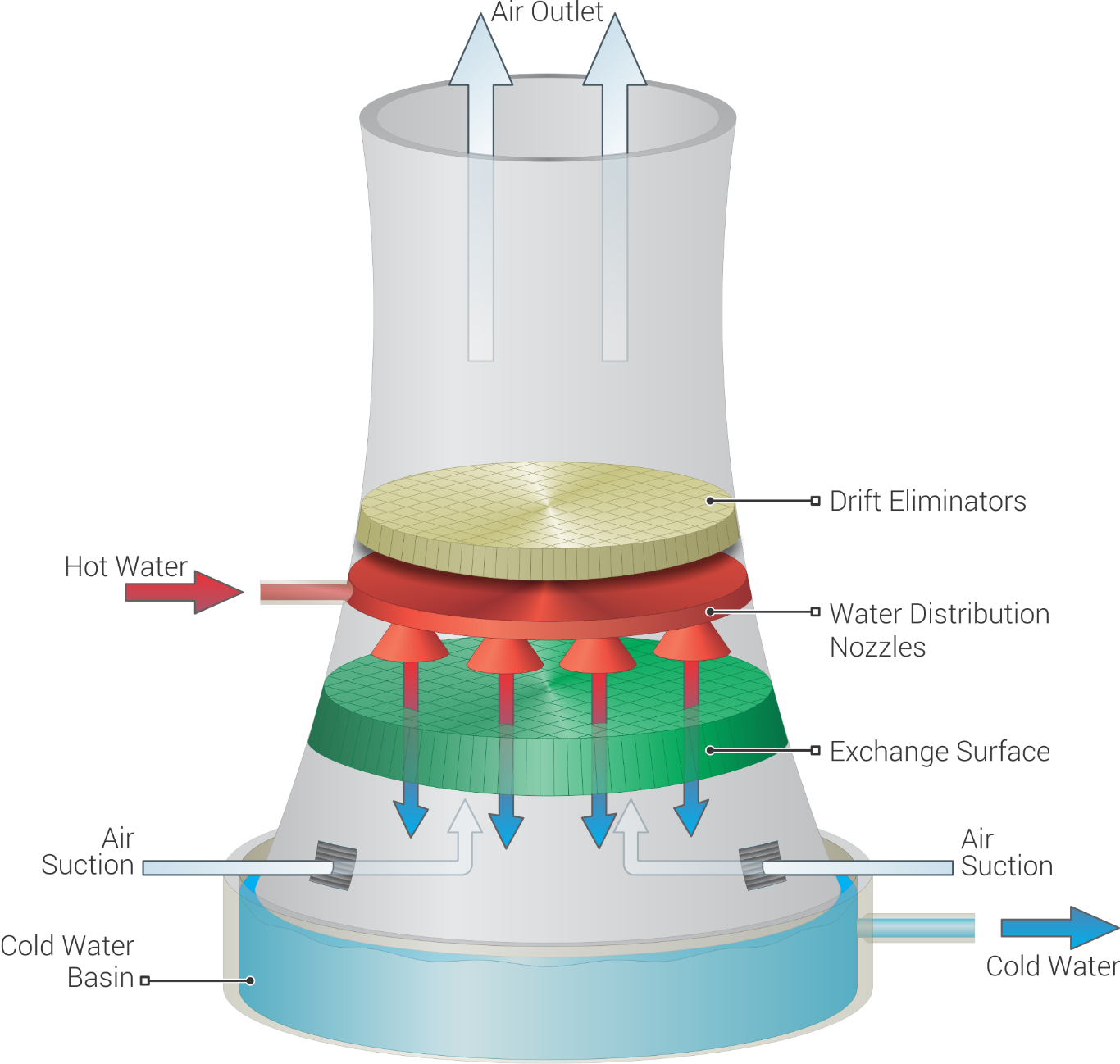 Παράδειγμα 7
Το παρακάτω διάγραμμα δείχνει ένα απλό σύστημα. Μια τροφοδοσία θερμαίνεται από ανταλλαγή θερμότητας σε μια επίπεδη πλάκα και στη συνέχεια αναθερμαίνεται  μέσω ατμού πριν εισέρθει στον αντιδραστήρα σταθερής κλίνης. Το προϊόν από τον αντιδραστήρα ψύχεται στην πλάκα με εναλλάκτη και στην συνέχεια ψύχεται περαιτέρω με την χρήση κρύου νερού. Οι προδιαγραφές του εναλλάκτη και της απόδοσης δίνονται στο διάγραμμα. Προτείνεται προσαρμογές στο σύστημα έτσι ώστε να είναι επιτρεπτή ανανέωση 50% για μεγαλύτερη χωρητικότητα.
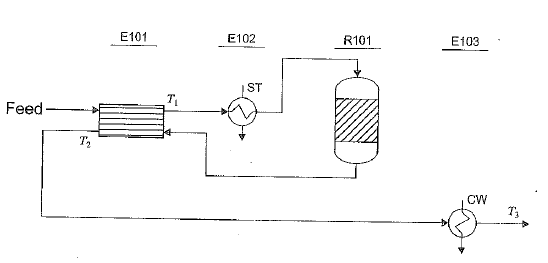 Παράδειγμα 7
Παράδειγμα 7
Παράδειγμα 7
Παράδειγμα 7
Παράδειγμα 7
Παράδειγμα 7
Παράδειγμα 7
Παράδειγμα 7
Εναλλακτικά εάν ο Ε101 είναι ένας εναλλάκτης θερμότητας με μια πλάκα και τσιμούχες, ο μηχανικός θα πρέπει να σκεφτεί την προσθήκη παραπάνω πλακών για να αυξηθεί η διαθέσιμη έκταση στον Ε101. Μπορούν να αυξηθούν οι πλάκες στον Ε101 μέχρις ότου επιτευχθεί η ίδια ταχύτητα και πτώση πίεσης όπως στην βάση. Έπειτα λύστε το υπολειπόμενο πρόβλημα για τα Ε102 και Ε103, ή εναλλακτικά αυξήστε τις πλάκες στο Ε101 μέχρις ότου οι υπάρχουσες πλάκες Ε102 και Ε103 είναι ικανές να ικανοποιούν όλο την υπολειπομένη θερμική (θερμή-ψυχρή) επιβάρυνση χωρίς μετατροπές.
Βιβλιογραφία
R. Sinnott and G. Towler, Chemical Engineering Design, Butterworth - Heinemann, Elsevier, Oxford, 6th Edition, 2020.

Δ. Μαρίνος-Κουρής, Ζ.Μαρούλης, Σχεδιασμός Χημικών Βιομηχανιών,  Παπασωτηρίου 1993.

M.S. Peters, K.D. Timmerhaus, R.E. West, Σχεδιασμός και Οικονομική Μελέτη Εγκαταστάσεων για Μηχανικούς, μετάφραση Δ. Μαρίνος-Κουρής, Ζ.  Μαρούλης, Μ.  Κροκίδα,  Εκδόσεις Τζιόλα, 2006.